Completion Report: d. b. t. Star college schemeFILE NUMBER: BT/HRD/11/026/2020
Sri Tika Ram Kanya Mahavidyalaya, Aligarh
Student Strength approx.  3500 (2024-25)
www.trkpgcollege.com  
trkmvpgcollege@gmail.com, drrekhaarya@gmail.com
Grant in Aid+ Self Finance (12B and 2f) Women’s College
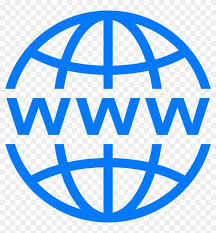 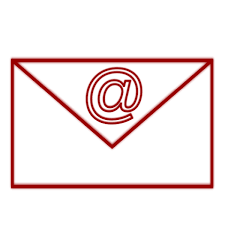 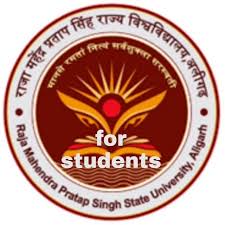 Raja Mahendra Pratap Singh State University, Aligarh
(Previously associated with  Dr. B.R.A. University, Agra)
Instruments: Botany
Purchased
Plant Growth Chamber-1Unit
UV Transilluminator- 02
Gel Electrophoresis Unit -04
Micropipettes -06+0
Centrifuge – 2 unit
Bact. Shaker Incubator
LAF System -1 Unit
Water Bath – 04
Vertical Autoclave 1 unit
Deep Freezer -1 Unit
Refrigerator -1 Unit
Proposed
Plant Growth Chamber -01
Trans Illuminator (2)
Gel Electrophoresis Units  (6)
Micropipettes (10)	
Centrifuge (2)
Bact. Shaker Incubater -01
Laminar Flow System	-01
Water baths  -  04-01
Auto clave-01
Deep fridge -200C	
Refrigerator -  01
Sanctioned Cost- 10,00000.00
Total Cost- 952635.50
Sanctioned -20 L – Expenditure-  19.29344  L      Refund- 0.70656 L 
                                                                                                    (Bharat.kosh
Instruments: Zoology
Purchased
Digital Microscope -01 unit*
PCR-     01unit
UV TransIlluminator-02 unit
Gel Electrophoresis Unit – 04 
Micropipette- 04 unit
Centrifuge- 02 unit
Shaker Incubator-01 unit
BOD Incubator-01 unit
Waterbath-04 unit
Microtome-01 unit
Digital B.P- 06 unit
Analog B.P-10 unit
Proposed
ELISA Unit -01*
PCR -01 
Trans Illuminator -2
Gel Electrophoresis Units- 06
Micropipettes -10	
Centrifuge -02
Bact. Shaker incubator
Laminar Flow System	-01**
Water baths -04
B.O.D. Unit  -01
Microtome
B.P. Instruments (10)
Sanctioned Cost- 10,00000.00
Total Cost- 976708.50
*Instrument not purchased due to over costing
** Instrument not purchased as department has 2 units already
*Instrument purchased after due permission process
Extension of Information-
Completion Report  for d. b. t. Star college scheme
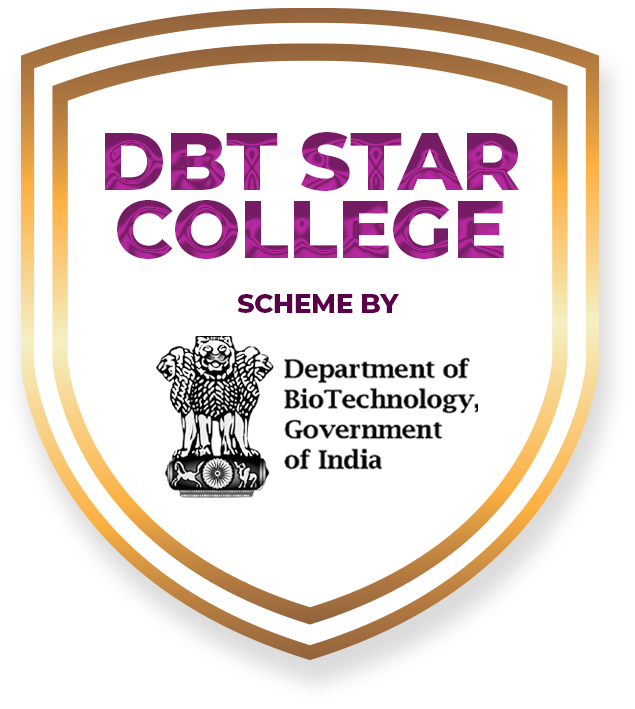 File Number: BT/HRD/11/026/2020
(SAN No.102/IFD/SAN/4036-4038 /2019-20 dated 29.02.20) 
Principal: Prof. Sharmila Sharma
Co Ordinator: Prof Rekha Arya (HOD, Botany)
Duration: 29.02-2020 - 28.02 2023 
Departments Involved: BOTANY AND ZOOLOGY
Total Amount Sanctioned – 44 L
Amount Released – 28 L
Expenditure- 24.70961L
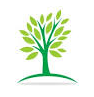 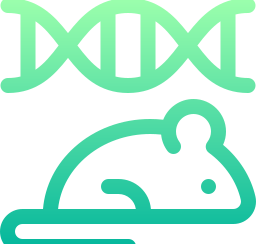 DEPARTMENTS : BOTANY AND ZOOLOGY
Current Student Strength 2024-25 ODD SEM -181+159+ 143
ZOOLOGY
BOTANY
Permanent Faculty
Dr Padma Saxena, Asstt. Prof.
       Head of Department
Ms. Soni Singh.
 Self Finance
Ms. Kamini
 Lab Staff-02
02 labs 
01 Instrument lab.
Permanent Faculty
Prof. Rekha Arya
    Head of Department.
Dr. Beenu  Tripathi,  Asstt. Prof.
Self Finance Faculty
Dr. Mudassara Hasan 
Ms. Purnima Varshney 
Lab Staff- 02
02 labs 
 01 Instrument lab
01 Small Botanical Garden
Mentorship Received
MEETING
ADVISORY  COMMITTEE
Dr. Garima Gupta (Program Officer). Scientist E, Department OF biotechnology, Delhi
Prof. Seema Bhadauria. External Expert. Principal,  Balwant Vidyapeeth Rural  Institute,  Agra
Prof. Uma Chaudhary (External Expert) Department of Biomedical Sciences, Bhaskaracharya College of Applied Sciences, Delhi.
Offline meetings: 
      None (due to pandemic)
Online communications: 
                regular emails, calls and chats
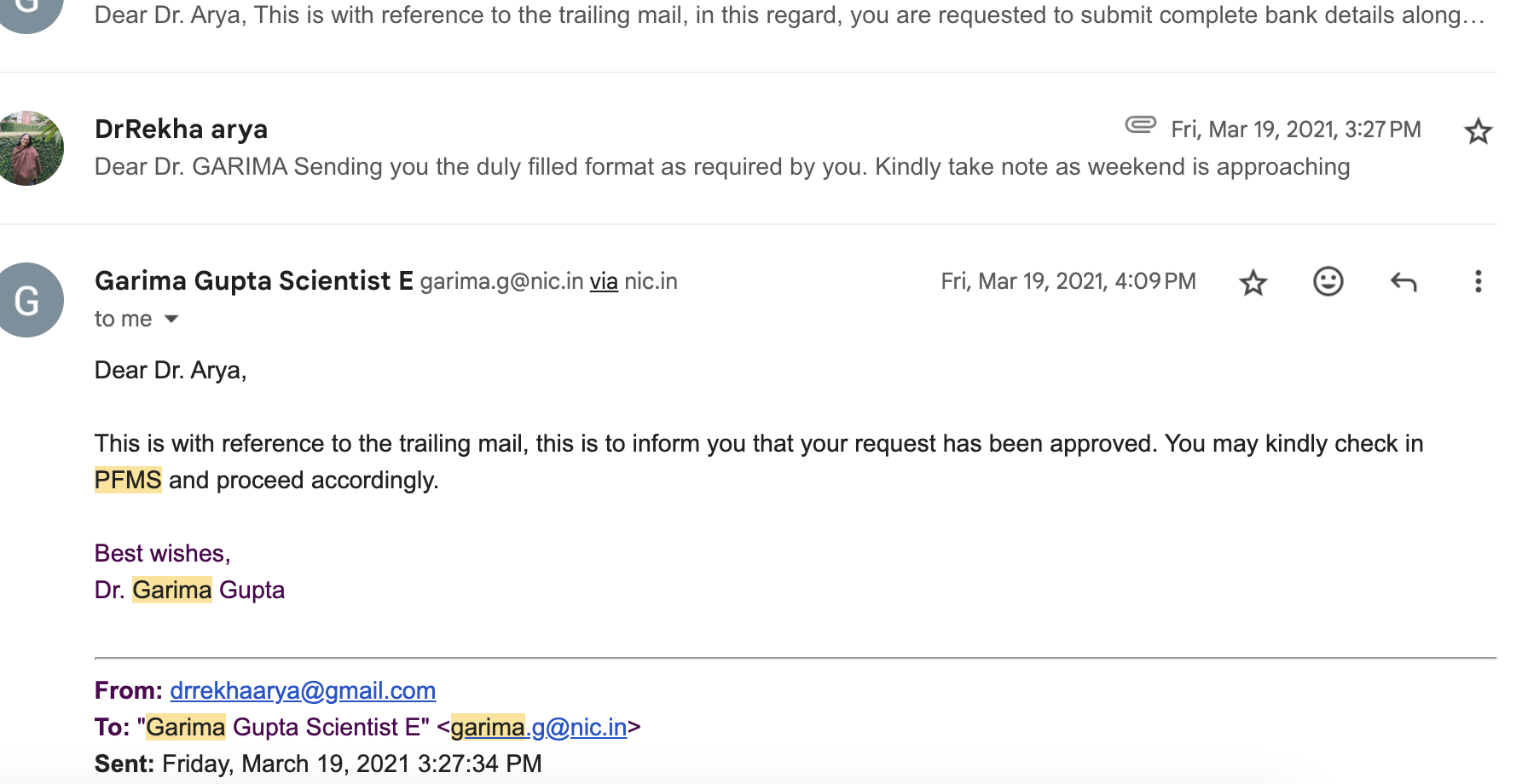 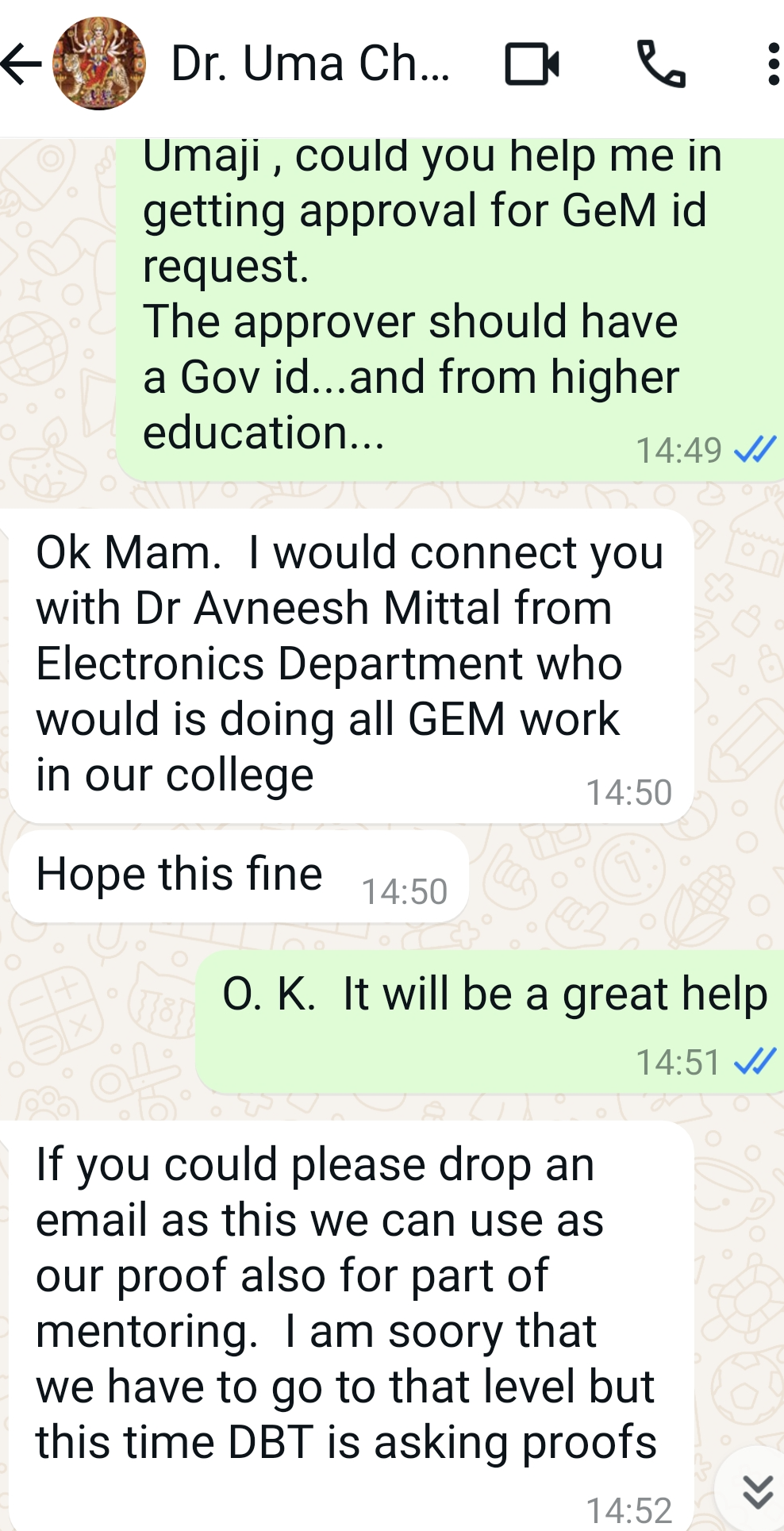 Coordinators Meet cum 13th Task meeting of Task force 4th-6th Aug 2022
presented  posters  (APR 2020-21 and 2021-22)
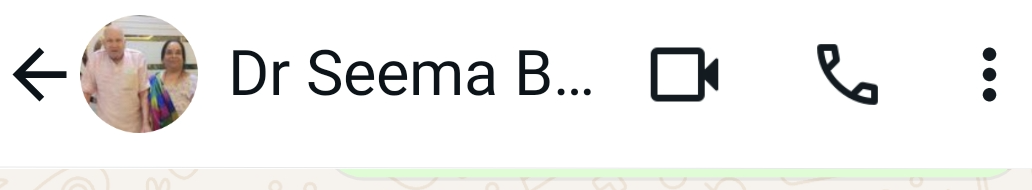 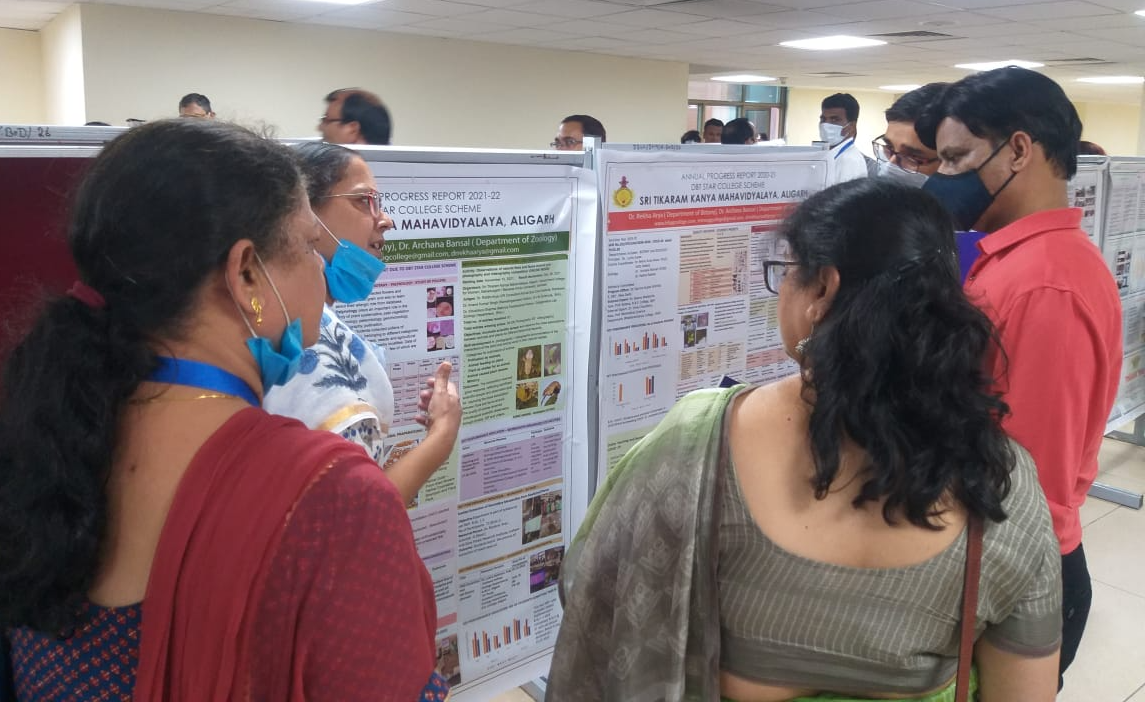 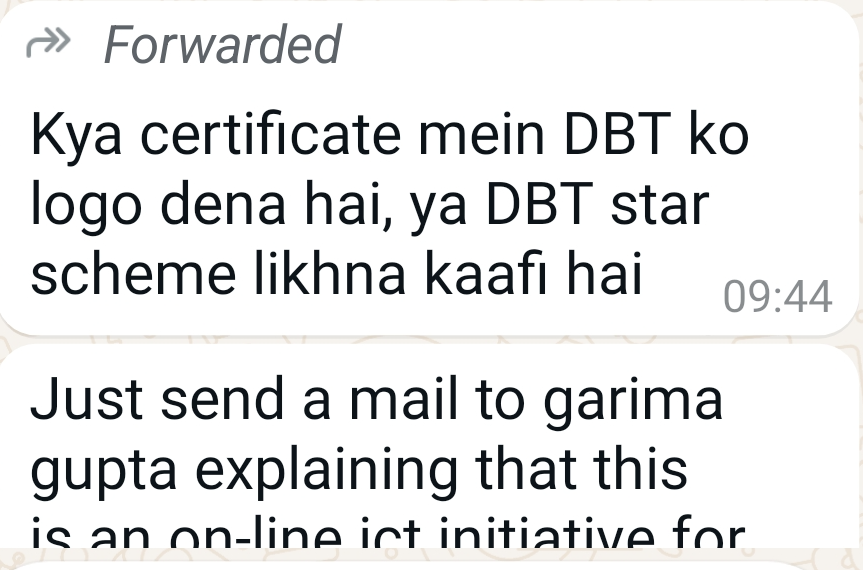 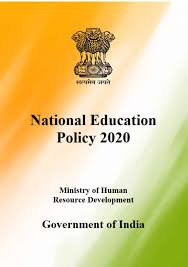 SOME EXCLUSIVE CONDITIONS DURING  GRANT PERIOD
COVID 19- PANDEMIC AND
NEP 2020  IMPLEMENTATION IN COLLEGE FROM 2021-22
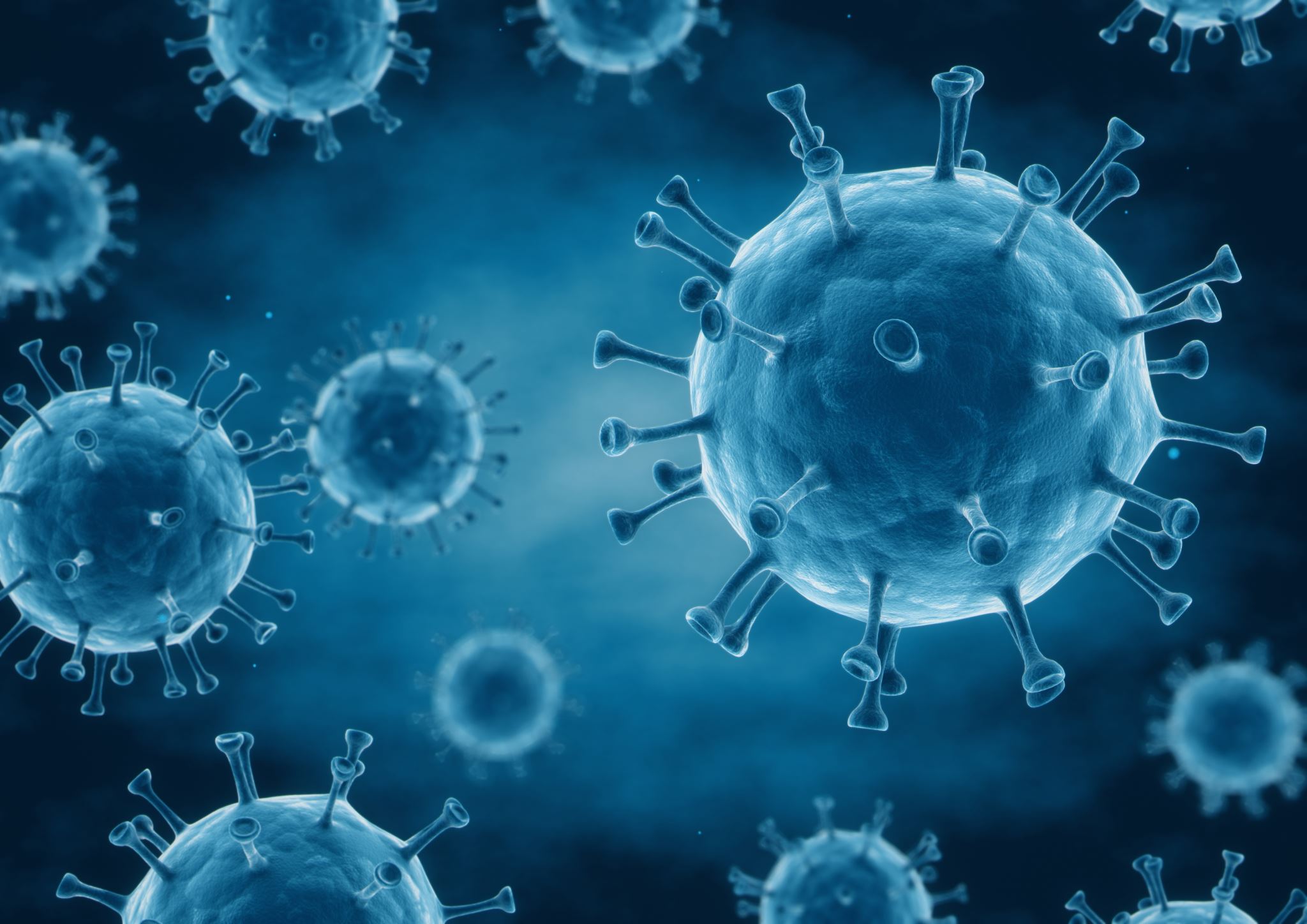 Goals Proposed/Goals Achieved
To enrich the infrastructure of both the departments 
 Skill development and training at the teacher/staff level
To organize skill development programs and enhance the exposure of students
Qualitative Improvements:    Minor projects  Botany
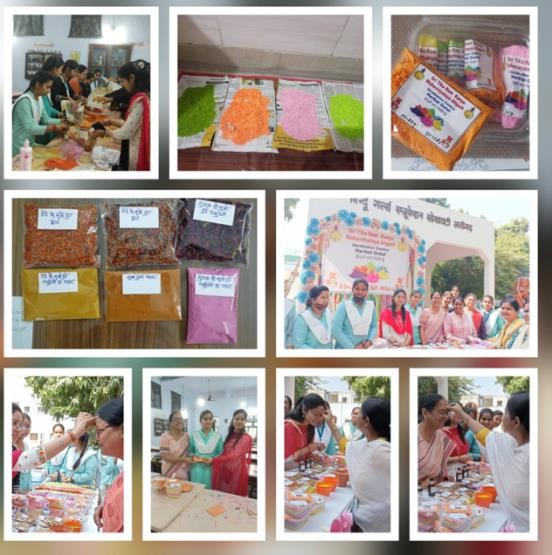 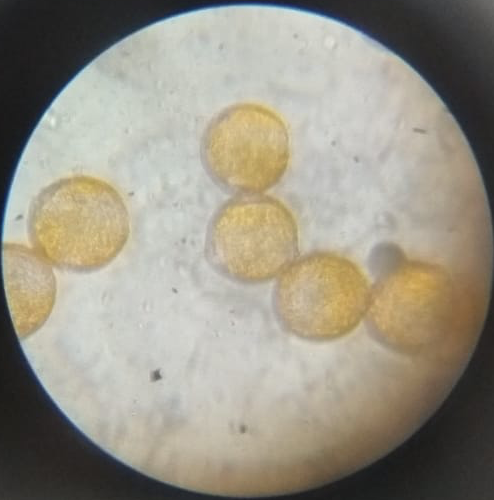 Study on Structural Characteristics of Some Selected Pollen Grains
Innovation, Skill Development and Entrepreneurship: Herbal Preparations.Preparation of herbal colour and cosmetics.
Study on weed diversity in grassland community  of college campus in different seasons. ( A paper has been published)
Preparatory Characteristics of  some ayurvedic and unani medicines and oils.
Survey  of airborne  common mycoflora in different seasons in college campus.
Creating Awareness of phyto-diversity of college campus through social media
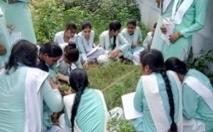 [Speaker Notes: If a few questions can be added to each subject it will be good. For example instead of saying study of plant disease symptoms, if we say like studying the plant disease affecting local crops and predicting a plan to get remedy of such disease.
I mean to say by strengthening on the importance of what is proposed to study. Like Study of pollen, how it could be useful.]
Qualitative Improvements:  Minor projects  Zoology
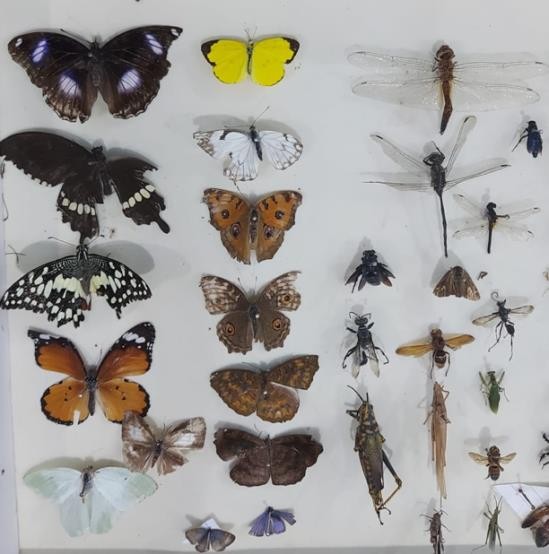 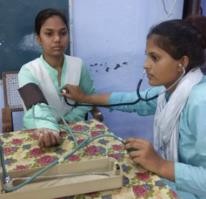 Field study collection and preservation of insects.
Physicochemical properties of different water samples 
Survey on health status of young women and to corelate it with their socio- economic status based on parameters like B.P.,  Hemoglobin , BMI, and  blood group of students
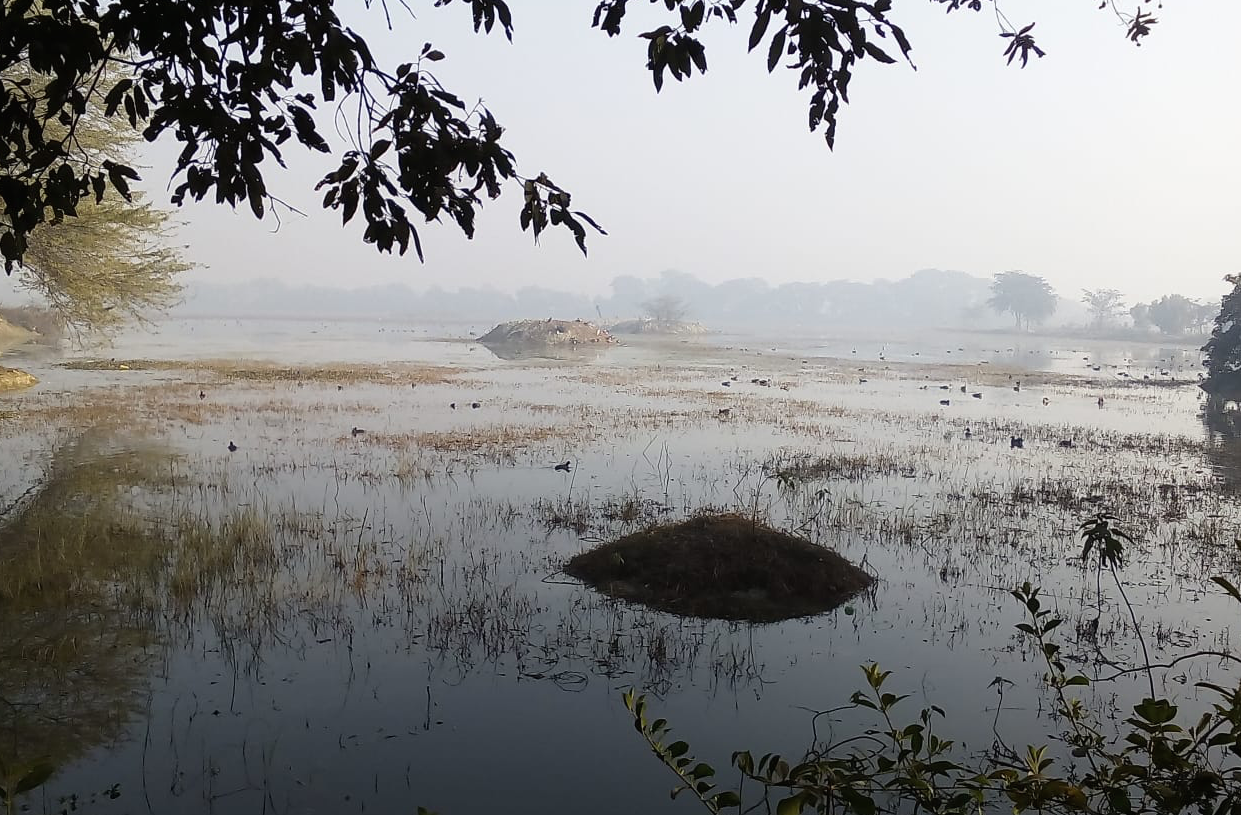 Virtual Labs: UG &PG Students Aligarh  Agra, Delhi etc.
Webinars : Students from Aligarh, Agra and Delhi
Webinars Organized for Faculty
Online Outreach  Activities- 1
Online Outreach  Activities- 2
Hands on Trainings
Invited Lectures
NOVEL ASPECT :  ONLINE LEARNING MODES INCORPORATED
Virtual labs:
      (a) Molecular Techniques: PCR/ RT-PCR & Western blotting
      (b)  Plant Tissue culture
Webinars:
      (a) Ayurveda and Corona      (b) IPR      (c)  Digital Educational Tool 

   Live Streaming and You Tube channel
            https://www.youtube.com/watch?v=Z62_7fA_iZM&t=5542s
            https://www.youtube.com/watch?v=rXBUJpU9ZRQ&t=3318s
            https://www.youtube.com/watch?v=eeeO1CRdRk0
            https://www.youtube.com/watch?v=eeeO1CRdRk0&t=2666s   
            https://www.youtube.com/watch?v=-1Rxv07Ww48&t=5379s             	
            https://www.youtube.com/watch?v=wleuH6S-6eU&t=4360s
         https://www.youtube.com/watch?v=wleuH6S-6eU&t=37s
nOVel aspect: How DBT Star College Scheme helped in Implementation of NEP- 2020
KPI 7- New experiments introduced during 2020-2023
Inter-departmental

	Demonstration of Vermicomposting Techniques
      A small unit is established in college and a skill development
 	course is being run. 



	DNA Extraction and Gel Electrophoresis
	Both Exercises are now regularly conducted in both the
	 departments
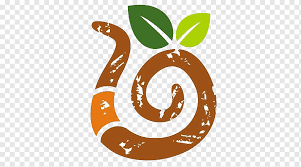 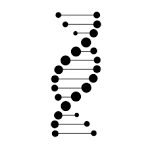 KPI-7 New experiments 2020-2023
Department wise
BOTANY

Demonstration of instrument functioning: Orbital shaker incubator, BOD incubator, Hot Air Oven, Autoclave and Laminated air flow
Preparation of various nutrient media  (Basal, Selective) for culturing of microbes
Bacterial plating by streaking and serial dilution method
Demonstration of Mushroom cultivation
DNA extraction from plant tissues
Estimation of Chlorophyll
Alkaloid and Flavonoid test
KPI-7 New experiments 2020-2023
Department wise
ZOOLOGY

Study of Barr bodies in buccal smear
Molecular model preparation: nucleotides, amino acid and dipeptide
Determination of Blood group
Testing of Hemoglobin
Biochemical testing of blood protein, lipid, reducing and non- reducing sugar
Blood analysis and BMI
Principles and functioning of Centrifuge, BOD, Microtome and molecular biology instruments
Financial  Details: Main Grant Amount
Financial Details : Interest
KPI-1Admission is merit based done as per reservation norms of state govt.
KPI-2 PASS PERCENTAGE 2020-2023
KPI -11 Books Purchased-2020-23
NEP-2020- Textbooks (Eng/Hindi) for Botany (11 titles) and Zoology (12 titles) were purchased in  multiple copies
Self – Evaluation
Objectives Proposed
 Quality Education
Academic Trips
Creativity and Scientific Temper
Engagement in Academic Extra curricular activities.
Collaborative Seminars and Workshop
Objectives Achieved
70%
35%
70%
80%

75%
FUTURE: College would like to apply for second  time.
After Grant -2023-24- Students Project
Students Projects -
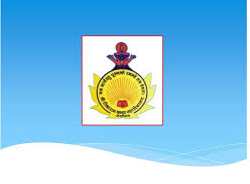 Thank you !
KPI-8 Publications
Journals
Book and Book Chapter
Botany- Rekha Arya. (2021). Molecular Biology and Biochemistry, PP.114. Litho Colour Printers, Aligarh.       
Zoology + Botany
 Ms. Soni Singh, Dr. Beenu Tripathi , Prof. Rekha Arya (2023). Application of ICT in teaching of Biology in Use of ICT Tools in Higher Education (Eds Prof. Sharmila Sharma and Dr. Mamta Srivastava).  p 1-11. Published by Yiking  Books, Jaipur.
Botany- Rekha Arya ( 2021). Medicinal Plants and Drug Discovery: The Journey from Ethnobotany to Pharmacology p.22-26. International Journal Engineering and applied sciences, 9 (3). ISSN -2322-0821.
 Zoology- Padma Saxena (2022) Student’s perspective on the online and offline teaching methods. International Journal of Management, Technology and Engineering. XIL, PP20-30. ISSN-2249-7455
GRANT PERIOD CORRESPONDS TO PANDEMIC
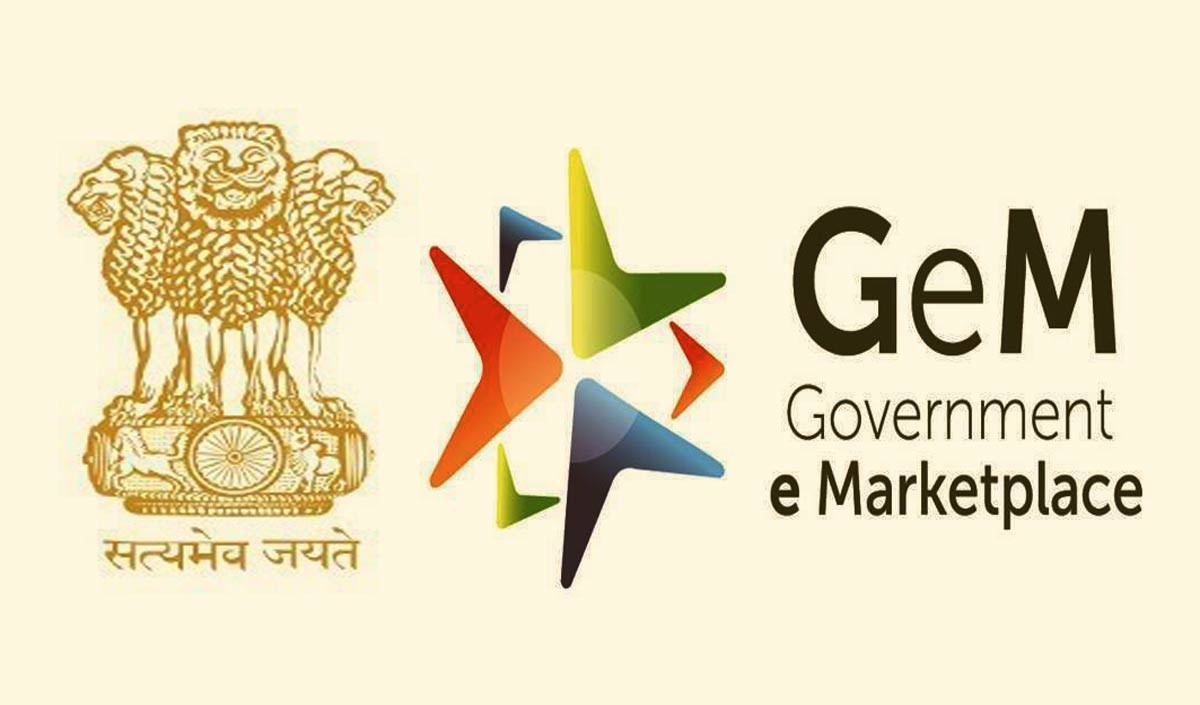 PROS-
CONS
FINANCIAL  DETAILS
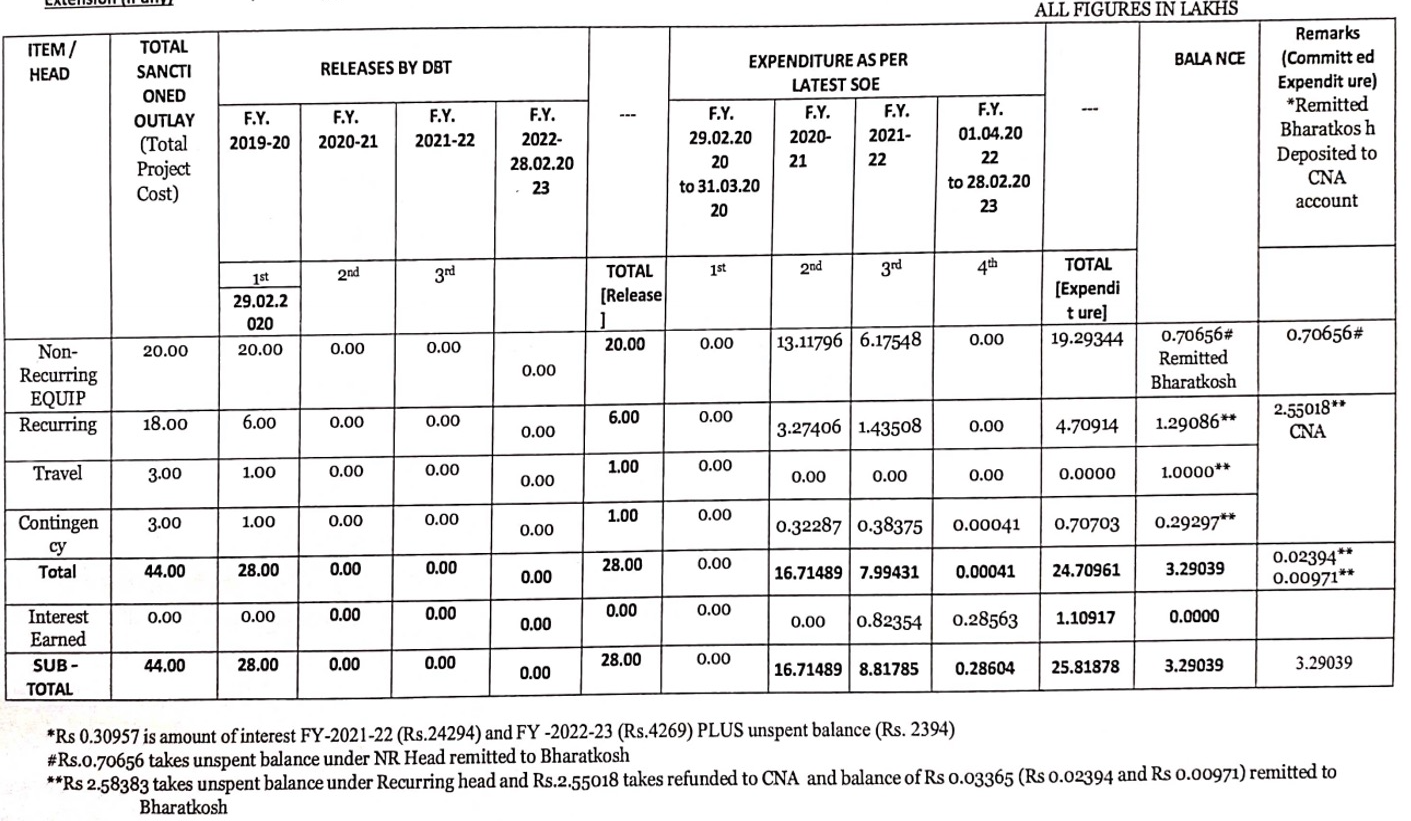 Department wise Budget Requirement
Botany: NON RECURRING
Plant Growth Chamber (185 litres)
Trans Illuminator (2)
Gel Electrophoresis Assemblies (6)
Micropipettes (10)	
Centrifuge (2)
Bacteriological Shaker incubater
Laminar Flow System	
Water baths (4)
Auto clave
Deep fridge _200C	
Referigerator
TOTAL
IN LAKHS
2.60
1.00
0.90
0.50
1.00
1.00
0.50
0.50
0.50
1.00
0.50
10.00
Department wise Budget Requirement
IN LAKHS
1.00
1.00
1.00
0.90
0.50
1.20
1.10
0.50
0.50
1.00
1.00
30.00
10.00
Zoology: NON RECURRING
ELISA Test 
PCR
Trans Illuminator (2)
Gel Electrophoresis Assemblies (6)
Micropipettes (10)	
Centrifuge (2)
Bacteriological Shaker incubater
Laminar Flow System	
Water baths (4)
B.O.D. Unit
Microtome
B.P. Instruments (10)
TOTAL